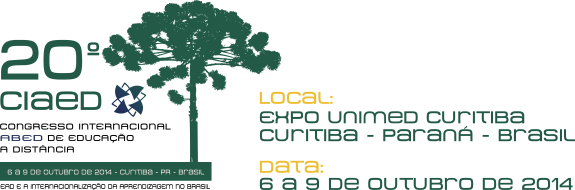 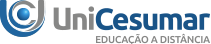 projetos de ensino na educação a distância: uma proposta de aprofundamento do conteúdo programático das disciplinas dos cursos de graduação
Isabela Quaglia 
Claudia Herrero M. Menegassi
Emília Melo Vieira
Juliana de Cássia Bento
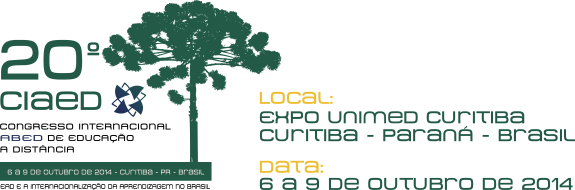 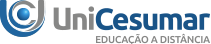 A Educação a Distância (EaD) tem possibilitado aos profissionais formados por essa modalidade de ensino novas competências no desenvolvimento da relação entre teoria e prática aliada à utilização de novas tecnologias.

Neste cenário de Educação a Distância está situada a proposta de projetos de ensino.
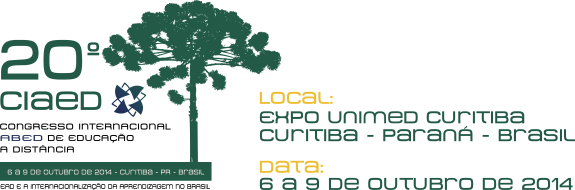 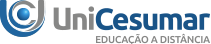 Segundo Almeida (2002, p.58) um “projeto rompe com as fronteiras disciplinares, tornando-as permeáveis na ação de articular diferentes áreas do conhecimento”.

Concepção de projeto de ensino dos cursos de Graduação do Núcleo de Educação a distância (NEaD) da Unicesumar – Centro Universitário Cesumar: a de serem instrumentos complementares do conteúdo programático das disciplinas curriculares dos cursos de graduação, além de contribuírem para aquisição de habilidades e competências próprias à formação do futuro profissional.
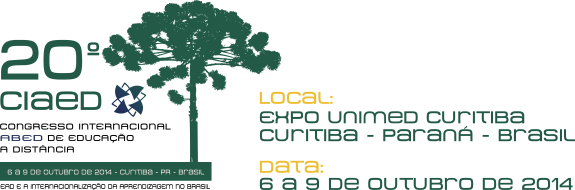 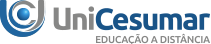 A apresentação da estrutura dos projetos de ensino desenvolvidos no NEAD da Unicesumar nos anos de 2012 e 2013 como complementação do conteúdo programático das disciplinas curriculares dos cursos de graduação da instituição é o objetivo deste estudo.
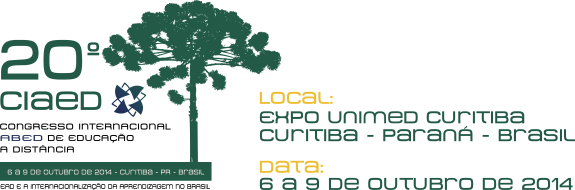 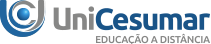 Moura et al (2009, p.54) especifica que projetos de ensino são         “direcionados para a melhoria do processo de ensino e aprendizagem e dos elementos de conteúdos relativos a uma área de conhecimento”. Prado (2011, p.3), por sua vez, caracteriza projetos como 

uma nova forma de adquirir competências, habilidades e atitudes (...), visa preparar cidadãos para seu autodesenvolvimento, preparando-os para o convívio social e facilitando-lhes a aquisição de competências para desempenhar funções no sistema produtivo, não deixando de ser plenamente viável e eficiente em todos os níveis e modalidades educativas.
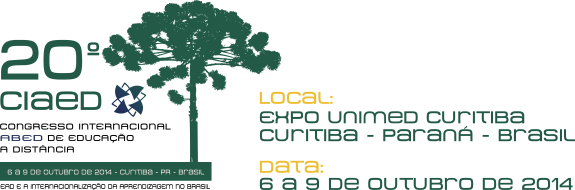 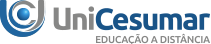 Os projetos de ensino do NEaD/Unicesumar, objetos deste estudo, são oportunizados aos alunos por meio do Ambiente Virtual de Aprendizagem (AVA).
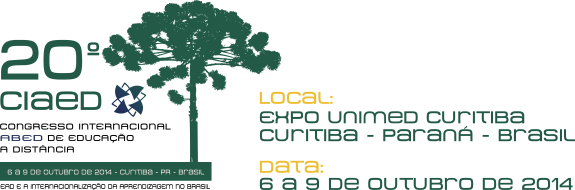 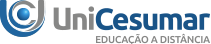 Em geral o projeto de ensino tem duração de 10 semanas que corresponde a um módulo de estudo que contém duas disciplinas curriculares. Destaca-se que o projeto ocorre concomitante às disciplinas curriculares.
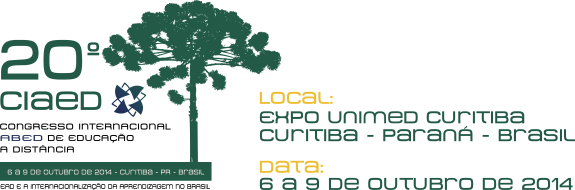 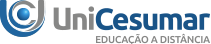 As atividades são planejadas e estruturadas pelo Núcleo Docente Estruturante (NDE) e pelos Colegiados de Cursos, contendo temas pertinentes às matrizes curriculares dos cursos, conforme previsto nos Projetos Pedagógicos de Cursos (PPC) da Instituição.
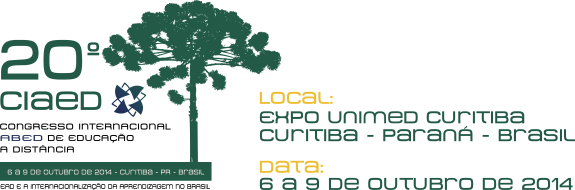 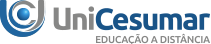 No ano de 2012 – primeiro ano de implantação dos projetos – participaram dos oito (8) projetos de ensino implantados 31.437 alunos. Não foi considerada nesse número a participação do mesmo aluno em diferentes projetos. Dos oito (8) projetos, dois (2) foram ofertados para todos os cursos de graduação, são eles: Projeto de Pesquisa e Leitura (In)formativa, nos quais participaram 5.099 e 18.590 alunos, respectivamente.
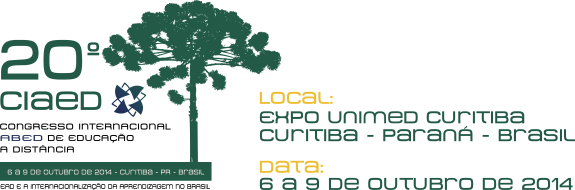 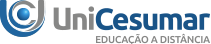 Em 2013, a participação foi de 28.425 alunos em quatorze (14) projetos de ensino.
Importante destacar que a participação nos projetos de ensino não é obrigatória. O que se concede aos alunos é o certificado de participação que pode ser utilizado como Atividade Acadêmica Complementar (AAC), cujo número de horas mínimo é obrigatório para a integralização do curso.
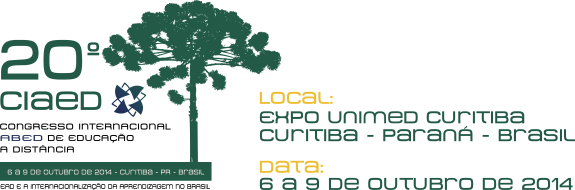 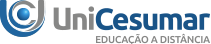 Os dados do caso de estudo apresentados neste artigo permitem afirmar que o desenvolvimento de ações inovadoras, tais como os projetos de ensino, na modalidade a distância são viáveis e fortalecidos pelos recursos tecnológicos comuns da modalidade.
 Essa é uma das maneiras que a equipe pedagógica do NEAD/Unicesumar encontrou para enriquecer a formação de seus acadêmicos.
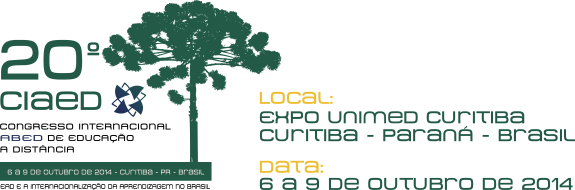 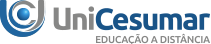 ALMEIDA, M.E.B. de. Como se trabalha com projetos. Revista Tv Escola. Secretaria de Educação a Distância. Brasília, DF: Ministério da Educação, Seed, n° 22, março/abril, 2002. 
 
LÉVY, Pierre. As árvores de conhecimentos. Tradução de Mônica M. Seincmam. São Paulo: Editora Escuta, 1995.
 
LITTO, Frederic. Pedagogia sob Medida. Revista Galileu, ano 12, n. 142, Maio – 2003.
 
MOURA. DÁCIO. G et al. A gestão flexível como fator de sucesso em projetos educacionais In: B.téc. Senac. A Revista Educacional do Professor. Rio de Janeiro, RJ, v.35, n°1, jan./abr.2009.
 
PRADO. Fernando Leme do. Metodologia de projetos. São Paulo, SP: Saraiva 2011. 
 
VEIGA, Ilma Passos A. Veiga. Educação Básica e Educação Superior: projeto político-pedagógico. Campinas, SP: Papirus, 2004. 
 
VALENTE. José Armando. Pesquisa, comunicação e aprendizagem com o computador. O papel do computador no processo ensino-aprendizagem. In: Integração das tecnologias na educação. Brasília, DF, Ministério da Educação, 2005, v 1, p. 22, 31. 
 
VASCONCELLOS. Celso dos S. Planejamento: projeto de ensino-aprendizagem e projeto político-pedagógico. São Paulo, SP: Libertad Editora, 2005. 
 
YIN, Robert K. Estudo de Caso: planejamento e métodos. 4ª ed. Porto Alegre: Bookman, 2010.